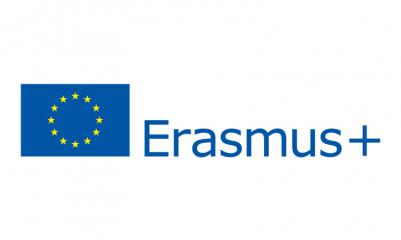 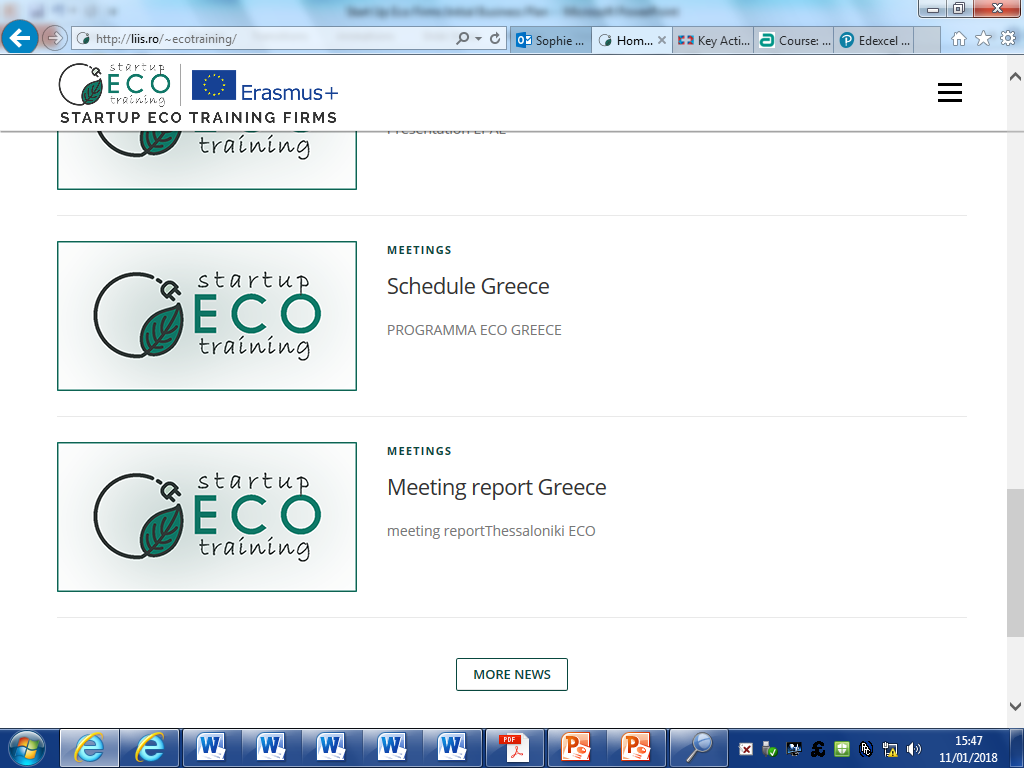 Solmakt
Initial Business Plan for Investors
[Speaker Notes: On this slide you need to write the name of your business and then the title ‘Initial Business Plan for Investors.’]
The Business
Firm Solmakt is producing batteries
The product is eco-friendly, highly endurable,   practical, modern and most importantly, it is using Sun’s energy
This type of batteries are wanted on the market
[Speaker Notes: You need to give an overview of what your business is.]
Products and Services
We are developing portable battery chargers
Products use solar radiation as source of energy and the materials used in the production are biodegradable or recycled
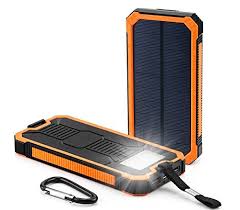 [Speaker Notes: On this slide you need to:
Explain what products or services your business sells.]
Customer demand
Nowadays, everyone is using electronic devices that rely on energy, so our product is perfect
This type of firms are rare in our area,so we are a real refreshment
The product price is acceptable and cheap for its performances
[Speaker Notes: On this slide you need to:

Explain why customers will want to buy your products and your services and why your business is in high demand:

A few reasons might be:

There is nothing similar to your business in the local area.
You products or services will be cheaper that your competition.
You will sell stock that is not present in the local area.
You are meeting the needs of your target customer.
You have identified a gap in the market.]
Features and Benefits
The batteries are made from biodegradable plastic that is durable and can outstand any sort of weather condition
Using this product you are being eco-friendly and you are spreading awaraness about green energy
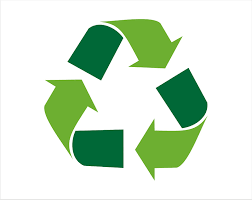 [Speaker Notes: On this slide you need to:
Explain what features and benefits of your products and services are.

Features might include:
The products are designer products.
They have a range of settings.
They are made from natural ingredients.

Benefits might include:
They will make you fitter.
They will make you feel comfortable.
It will give customers the opportunity to relax.
It will give customers the opportunity to do/have something that they don’t have already.
It will give the customer new life experiences.]
Market Research
Promoting our product on social media and spreading the idea in our local area
Collaborating with our local eco-friendly firms about the price and asking them how they got successful
Online survey of the batteries to get your opinion
[Speaker Notes: On this slide you need to:

Explain what market research you will carry out for your business before you open.

Market research might include:

Questionnaires about possible products that you might sell.
Online survey about your products or the location you open your business.
Using social media pages to establish how many followers your business gets.
Focus groups in the local area to find out what your potential customer wants. 
One to one questioning of similar businesses to find out how the become successful
Mentoring from other businesses/ competition to identify how they became successful.
Internet research for products.]
The Competition
Our main competitors are SOLVIS d.o.o. and Ducati components d.o.o.
They are selling simillar eco-friendly products
They are also much more popular and have a bigger influence
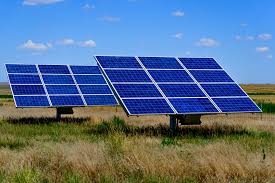 [Speaker Notes: On this slide you need to:

Explain who (other businesses) would be your competition when opening your business.

Some reasons why they might be competition might be:

They sell similar products and services as you do, so you will have to share customers with them.
They might be more well known so customers might go to them, until you become more well known and popular.
They might sell products that are cheaper than your product, so might get more customers until you become established.]
Marketing
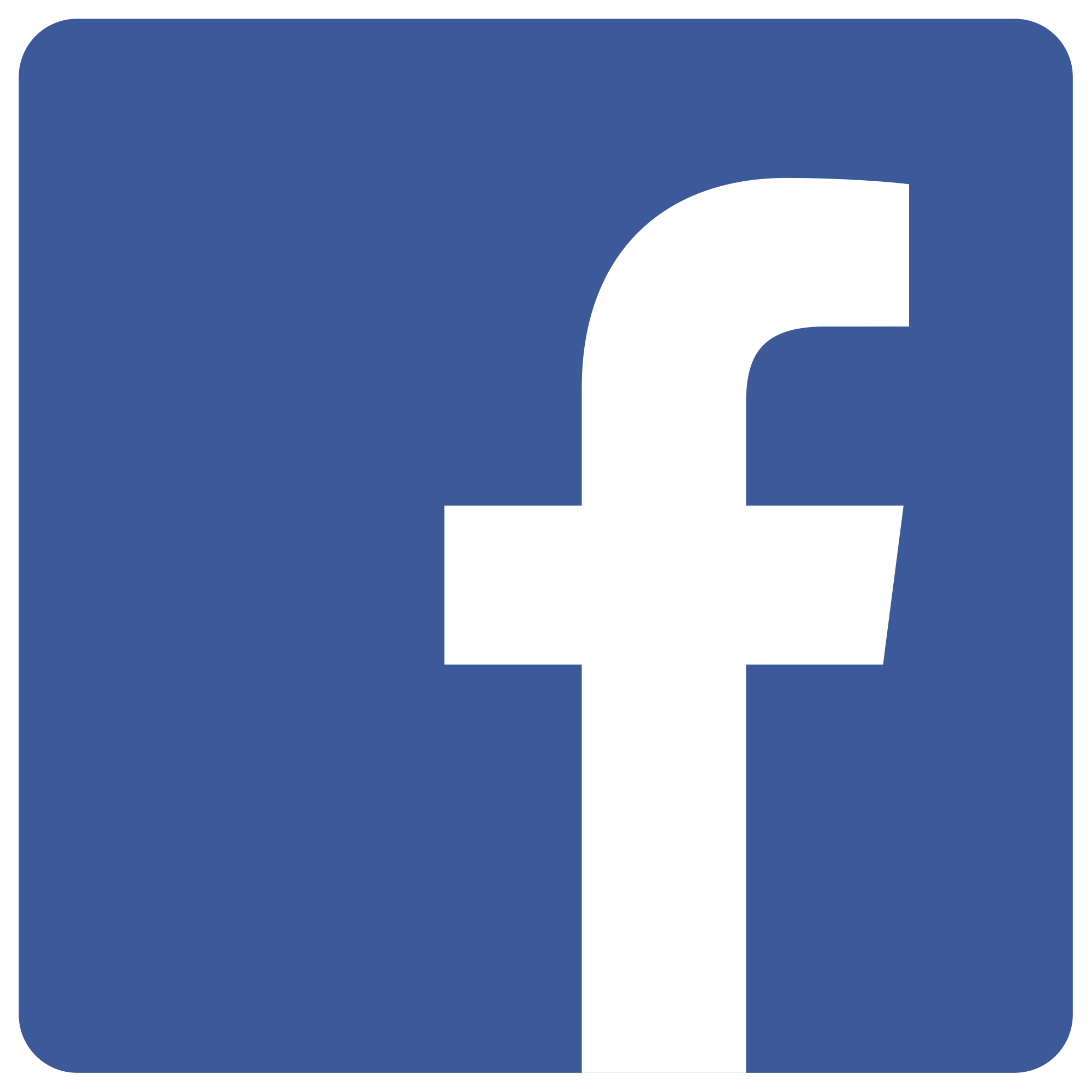 Promoting our firm on Facebook, Instagram and other popular medias
A short and catchy youtube video thath will inform you about us and our idea
Asking bigger local businesses if they can help us out promoting ourselves
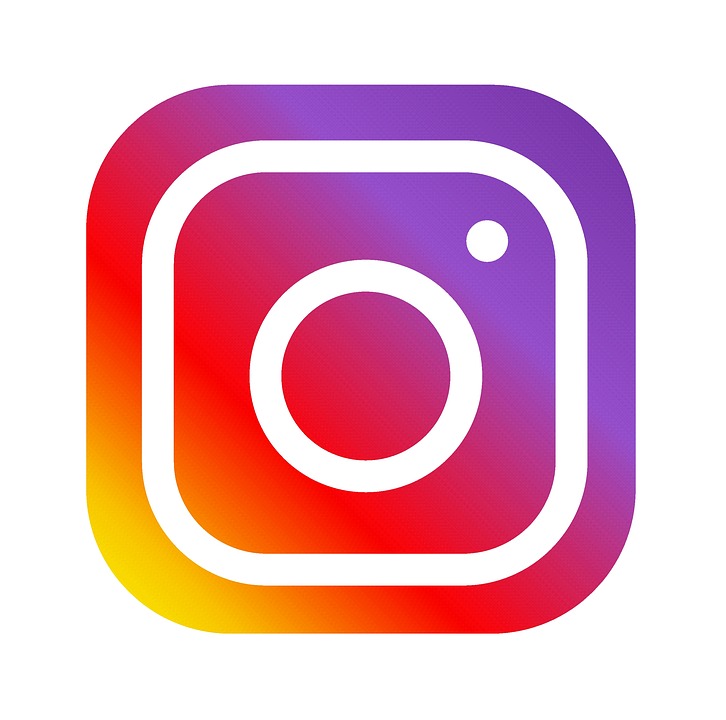 [Speaker Notes: On this slide you need to:

Explain how your product or service will be marketed.

Some ways you might market your businesses, might be:

Through social media: setting up a Facebook Page and a Twitter account.
Setting up your own website.
Creating an advert that could be shown on YouTube and the internet.
Creating posters that could be put up in the local area.
Creating flyers that could be put up in the local area.
Speaking to local businesses and asking if they can help promote your business.
Create a billboard display or external advertising that can be seen by the public.]
Resources
We have a lot of time for developing our business plan
We are adaptable and opened for any suggestions
The Solmakt team is hardworking and always positive
We need to find a way to finance our business
[Speaker Notes: On this slide you need to:

Explain what types of resources you need to set up your business.

You should answer the following question:

Do you have the time so set up a business?
Do you have the skills you need to be able to run the business?
Do you have the personal commitment to your idea?
Do you have or will you have access to: finance, premises, materials and equipment?]
Sourcing
Contacting our local businesses for sources
We will be trying to get sources from our own country
The equipment and supplies would have good quality
Try to get supplies from foreign investors and eco-friendly firms
[Speaker Notes: On this slide you need to:

Explain where you will source your products from.

Some places where you might source products:
The internet
Suppliers of products
Contacting the businesses directly who you source the products from.
Networking with others to find out where they source their products from.]
Money and finance
Our school will help us with starting capital and we will try to find an investor who will support our idea and help us financially
Solmakt will make crowdfunding website and the raised money will help us to get in the bussines
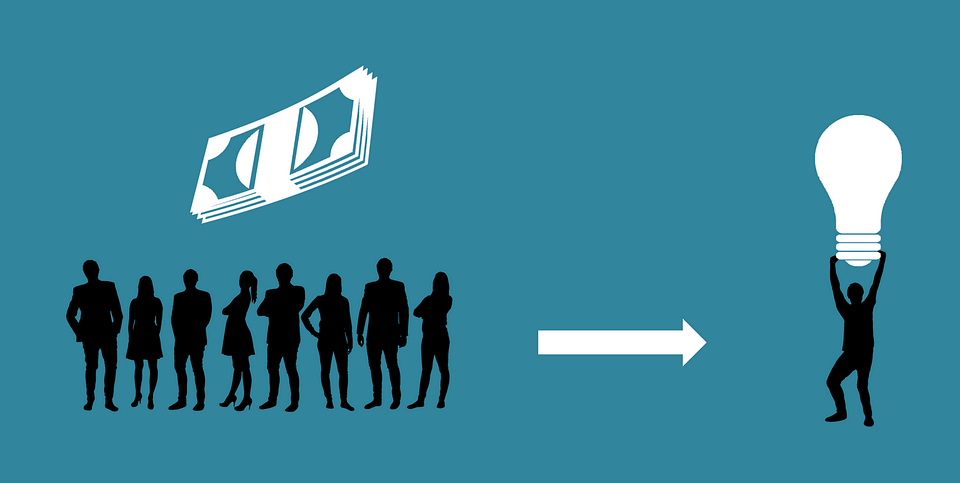 [Speaker Notes: On this slide you need to:

Explain where you might source the money and finance to set up your business.

Some ways you might source money and finance:

You might get a business loan or grant from the government to help you set up the business.
You might set support from your family and friends.
You might try and source an investor who supports your business idea.
You might save up and then invest your own money into the business.
You might try and get sponsors to sponsor the business, and they can give money to help make the business successful.]
Equipment and staffing
Advertising on social websites
Hiring young and enthusiastic people
Advising with our local mentor firms about sources for our required materials
Publishing a quick and easy job application on the internet
[Speaker Notes: On this slide you need to:

Explain how you will source equipment and staff for your business:

Some ways you might do this:

Equipment:

Buy trade magazines to help you source the products you want to use.
Look on the internet to find the products you want
You might go to similar businesses and ask where they going their equipment from.


Staff:

Put advertisements on social media and the internet to find staff who would want to work for your business.
You might advertise in the trade press and newspapers to get a range of ages for potential staff.
You might advertise in Job centers
You might hire people who you know already (family and friends) as you can trust them.]
Meeting customer needs
Creating a billboard display which will promote us in our local area
Reaching to our customers through social media
Adapting to our customers needs
[Speaker Notes: On this slide you need to:

Explain how you will meet the needs of your target customers.
These might include:
Through social media: setting up a Facebook Page and a Twitter account.
Setting up your own website.
Creating an advert that could be shown on YouTube and the internet.
Creating posters that could be put up in the local area.
Creating flyers that could be put up in the local area.
Speaking to local businesses and asking if they can help promote your business.
Create a billboard display or external advertising that can be seen by the public.]
Partners
Our partners are SOLVIS d.o.o. and Ducati komponenti d.o.o.
Solvis is a bussines firm that makes solar panels
Ducati is a firm that makes various eco-friendly products
[Speaker Notes: On this slide you need to:

Explain who are your partners in the business. Which other companies are you working with?]
Stand out from the crowd
High product demand
Good marketing campaign
Using green energy which is quite rare
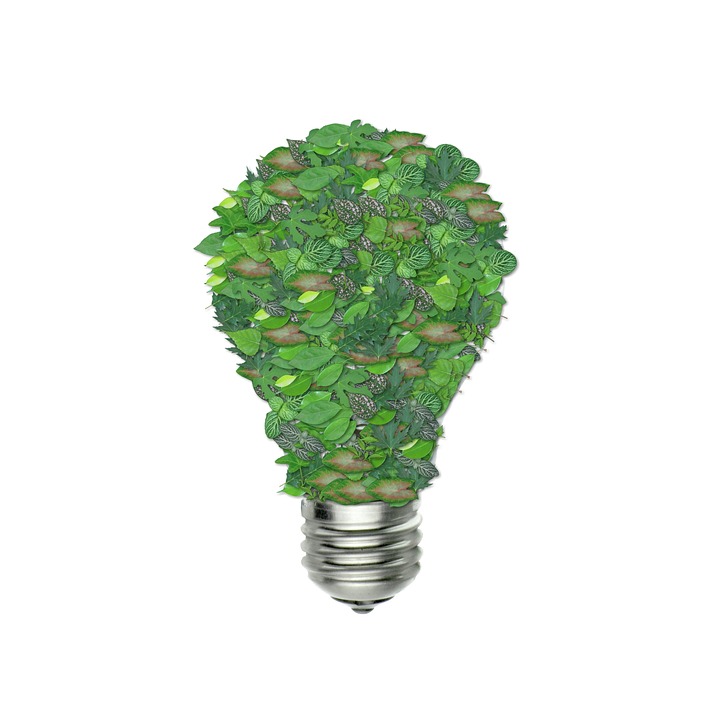 [Speaker Notes: On this slide you need to:

Explain what makes you different to your competition.

This might include:
A better range of product.
You have identified a gap in the market where you have little competition.
You can sell your products for cheaper.
Your products are more desirable.
You are doing something in a different want to how your competitors are.]
Skills and qualities
Solmakt  will be successful because we are positive about our idea 
We are making high quality products
Solmakt is addapting to future technologies
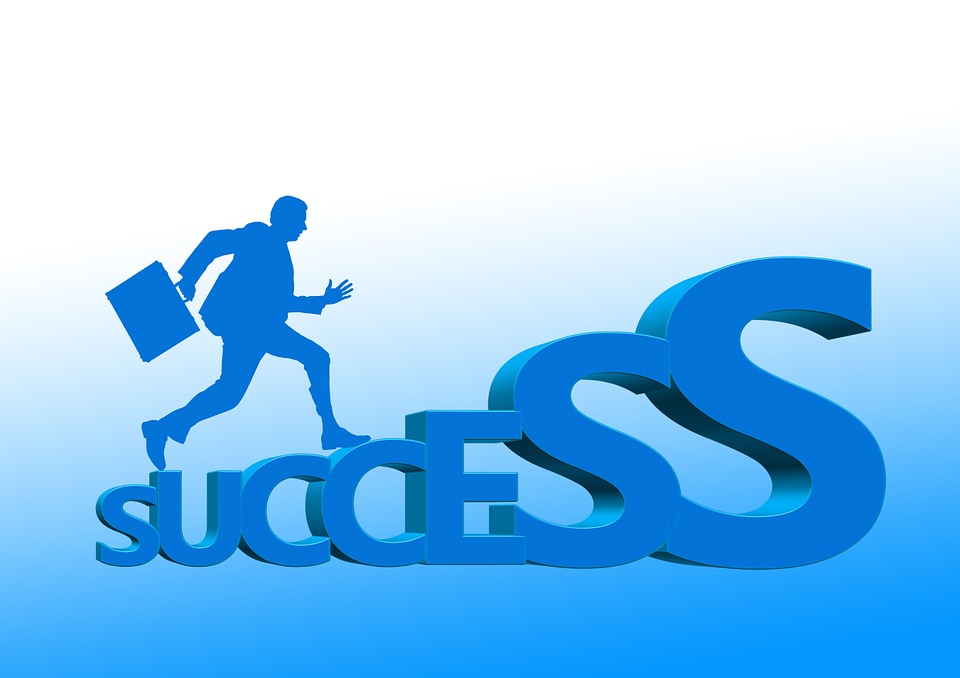 [Speaker Notes: On this slide you need to:

Explain what skills and qualities you have that will help to make your business successful.]
Long term business goals
We want to raise awarness about green energy that will save our planet from pollution
Solmakt wants to become a popular Eco firm that will have a big impact in the world
financial security and satisfaction of our employees who will believe in the company and the products they produce
[Speaker Notes: On this slide you need to:

Identify THREE long-term goals, that link to your business idea and explain how you will achieve these goals.]
Short term business goals
Our main goal is to be financially stable
Produce as many batteries as possible
Inform people about free energy and protection of our own planet
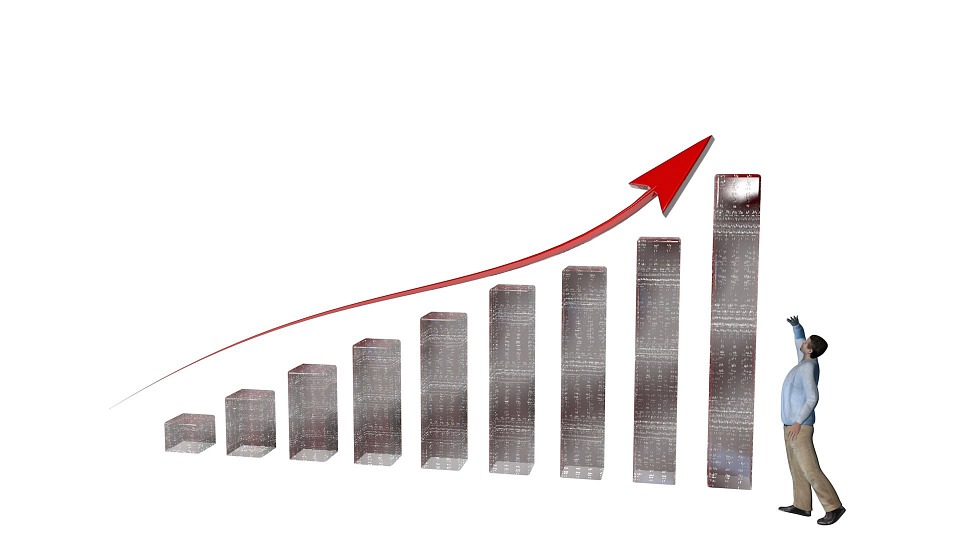 [Speaker Notes: On this slide you need to:

Identify THREE short-term goals, that link to your business idea and explain how you will achieve these goals.]
Start up costs
for the equipment and raw materials 
for the location where the company will have production site
for quality control and certificates necessary for selling the product
for advertising purposes
for salaries
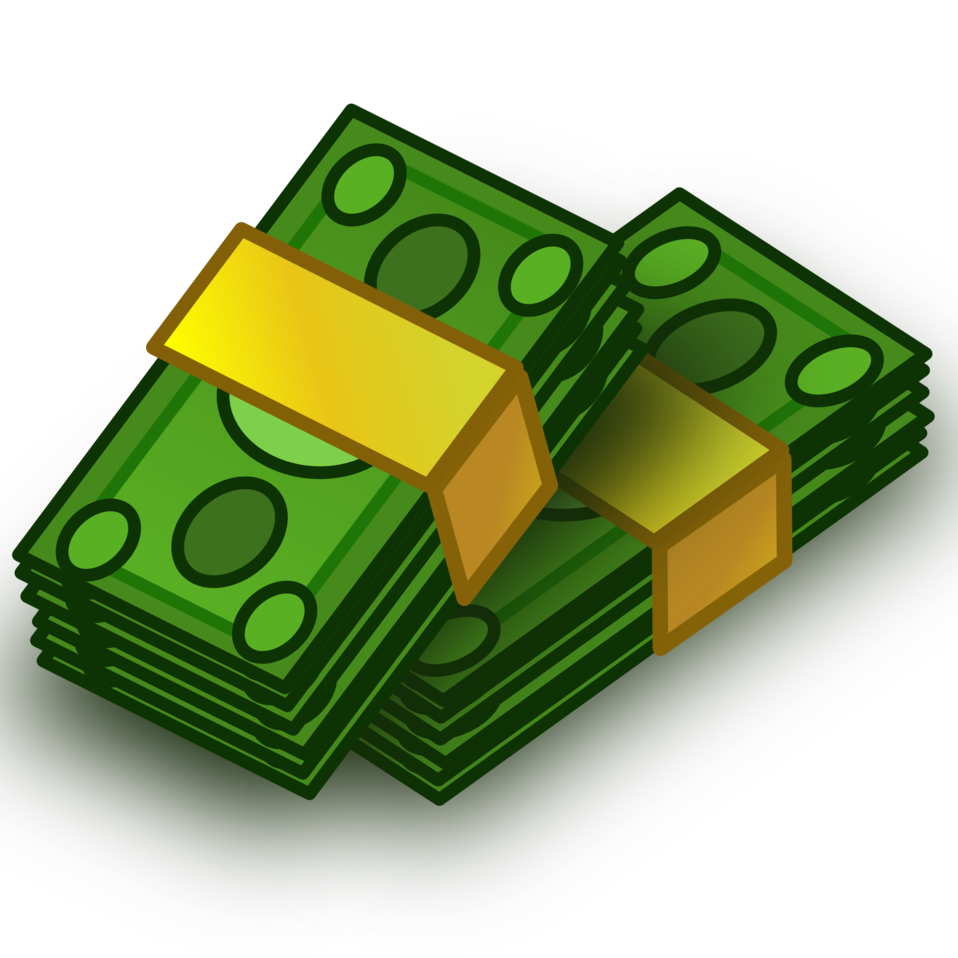 [Speaker Notes: On this slide you need to:

You need to identify start-up costs for your business before it starts trading.]
Success
Eventually people will try to use more renewable energy sources –we believe our product is just the right thing to start with because it is user friendly and affordable
We plan to offer our product to companies that produce and sell small devices and gadgets to offer it like a ˝green pack˝
We plan to adapt our production to customer´s needs and innovations on the market
[Speaker Notes: On this slide you need to:

Explain WHY your business will be successful, giving your own opinion.]